Miten ja mitä urheilijan tulisi syödä?
Korson Kaiku 17.11.2015
Noora Kanerva (FT, ETM) 
Erikoistutkija
Terveyden ja hyvinvoinnin laitos
Mielessä pidettäväksi
Asiat esitetty yleisellä tasolla  Yksilötapaukset erikseen
Perusterve ja fyysisesti aktiivinen ihminen
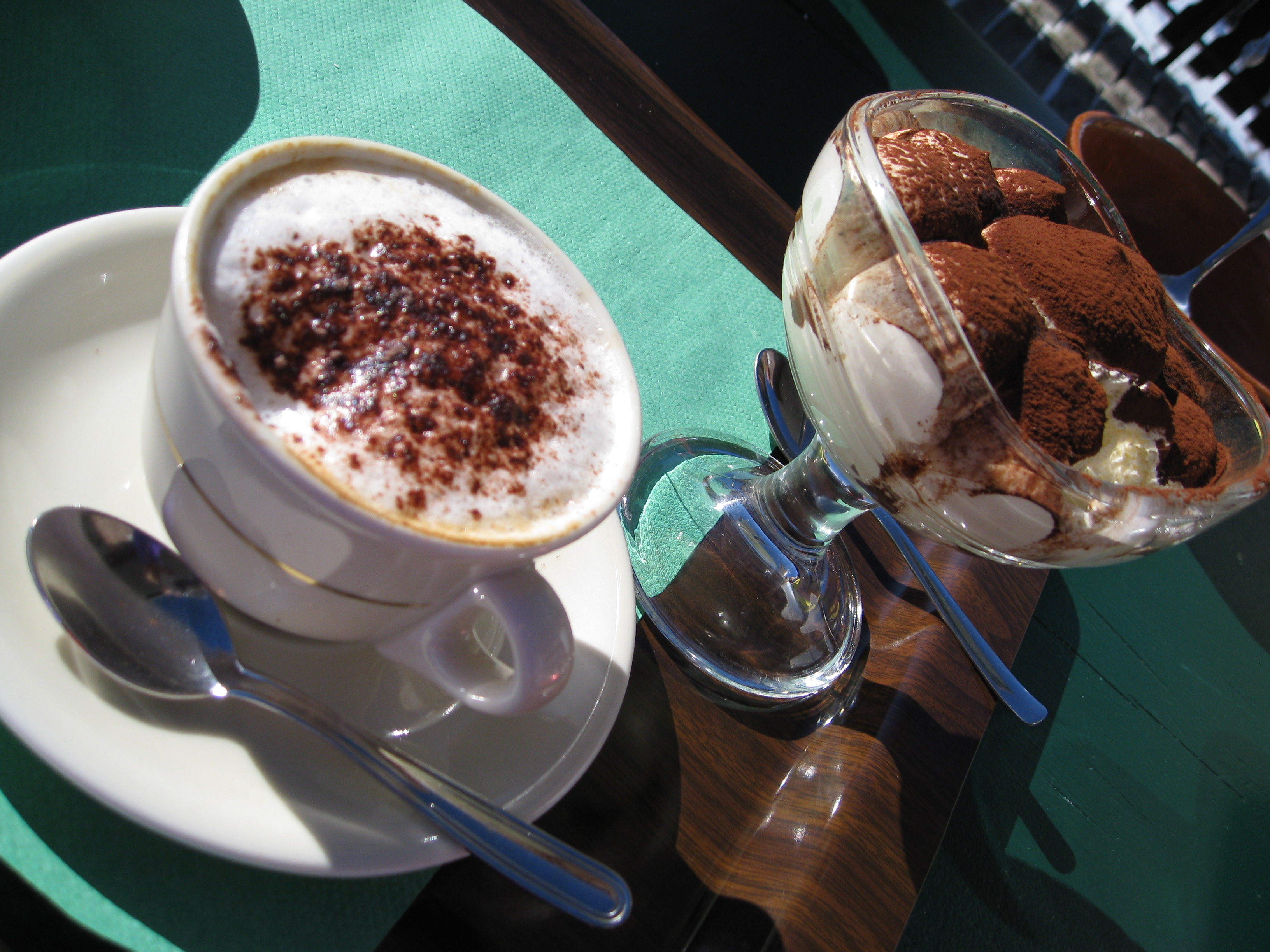 Miksi kannattaa panostaa?
Laadukas harjoittelu
Jaksaminen ja keskittyminen
Palautuminen ja kehittyminen
Sairasteluiden ja loukkaantumisten välttäminen
Kehon koostumus -> olet mitä syöt
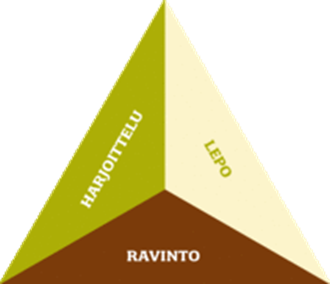 Syömisen säätely
Hormonaalisesti säädeltyä: rasvakudos, haima, ruoansulatuskanava
Ruoan koostumus: ruoan hajotus ja ravintoaineiden imeytyminen, kylläisyyden tunne (energiatiheydellä ei merkitystä)
Ympäristötekijät: fyysinen aktiivisuus (energian kulutus), lämpötila (nestetasapaino), paikka ja aikataulu (rytmitys)
Sosiaalinen ympäristö
Miksi laadukasta ruokaa?
Välttämättömät ravintoaineet: puuttuminen tai niukka saanti  puutosoireet ja kasvuhäiriöt

Aminohapot, rasvahapot, vitamiinit, kivennäisaineet

Riittävä energiansaanti: kasvu, kehitys, kudosten uusiutuminen

Vesi -> aineenvaihdunta perustuu kemiallisiin reaktioihin, jotka riippuvaisia vedestä
Energia-aineenvaihdunta
Perusaineenvaihdunta (peruselintoimintojen ylläpito) (>50%)
Ikä, sukupuoli, rasvattoman kudoksen määrä, lämpötila, uni- ja valvetila, perintötekijät, hormonit, lääkkeet, ravitsemustila
Syömisen aiheuttama energiankulutus (10%)
Liikkuminen xx%
Aerobinen (hapellinen energiantuotto)
Anaerobinen (hapeton energiantuotto -> maitohappokäyminen)
Paino
Pääenergianlähteet
Rasva 37,8 kJ/g (9 kcal) käytettävyys 97%

Hiilihydraatit 16,8 kJ/g (4 kcal), käytettävyys 90-95%

Proteiini 16.8 kJ/g (4 kcal), Käytettävyys 70%
Kehon koostumus
Vesi 50%
Rasva: naiset 18-30%, miehet 8-20%
Ihonalainen rasvakudos ja sisäelinrasva
Proteiini 15-20%
Lihasmassa, energia: kreatiinifosfaatti, ATP
Luun ja kudosten mineraalit 5%
Glykogeeni 1%
Lihasten (n. 400g) ja maksan (n. 100g) hiilihydraattivarastot
Ravintoaineiden sisältämä energia vapautuu lämpönä, tai sitoutuu kemialliseksi energiaksi
Lihas:
Oksidaatio
Maitohappokäy-minen
Glykogeenivarasto->glukoosi
Rasvakudos
Kreatiinifosfaatti
Proteiini
ATP
Triglyseridit
Maksa
Verenkierto
Glykogeeni
Glukoosi
Vapaat rasvahapot
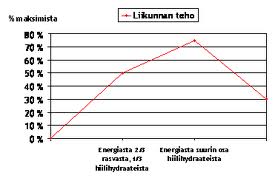 Lähde: Suomen Olympiakomitea: www.noc.fi
Energiankulutus
Tunnin liikunta: 200-500 kcal -> suurempi kulutus edellyttää kovaa tehoa ja hyvää kuntoa
Liikkumisen tehoa ilmaistaan MET-kertoimella 
Yksilöiden paino vaihtelee -> energiankulutus aikayksikköä kohden (kcal/min) ei kerro liikkumisen tehosta
Fyysisen aktiivisuuden MET-kerroin ="metabolic equivalent" tai "metabolic energy turnover"
Montako kertaa enemmän lepotilaan verrattuna energiaa kuluu 
	 lepotilassa 1 MET = 60 kcal/h  5 MET = 300 kcal/h
Vapaa-ajan harrastusten fyysinen rasittavuus 2 - 7 MET
 Normaalipainoinen mies 140-480 kcal/h; nainen 120-380 kcal/h
Lähde: UKK instituutti: www.ukkinstituutti.fi
Ravitsemus salibandyssa
Energianlähteenä hiilihydraatit tärkeässä roolissa
Erityisvaatimuksia reaktiokyvyssä, nopeassa voimantuotossa, koordinaatiossa, kimmoisuudessa -> verensokerin ylläpito, nestetasapaino, nopeat energianlähteet (kreatiini)
Vaikutus harjoituksessa ja ottelutilanteessa:
Jaksaminen, vireystaso, keskittyminen, motivaatio, tekniikka, motoriikka  Laadukas suoritus
Loukkaantumisriski
Ravitsemus salibandyssa
Pohjana ravitsemussuositukset
Lisääntynyt energiantarve  makro- ja mikroravintoaineita enemmän  ei suoranaista tarvetta vitamiinilisille
Hiilihydraatteja 45-55 E%
Proteiinia noin 15-25 E% (1.5-2.5 g/kg)
Rasvaa 25-40 E%
Huomio laatuun kaikessa!!!
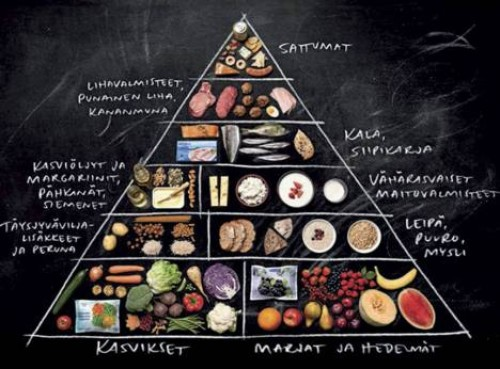 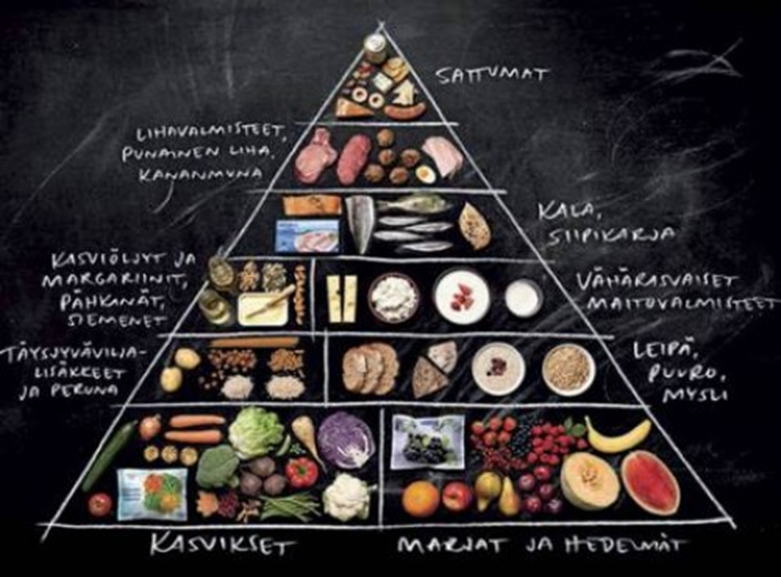 Hiilihydraatit
Jokaisella aterialla – huomio laadussa ja rytmityksessä:
Vältä jalostettuja hiilihydraatteja
Runsaasti kuituja sisältäviä hiilihydraatteja
Verensokeri pysyy sopivalla tasolla, jaksaminen, kylläisyyden tunne
< 1h kovatehoisessa harjoitteessa jo suun huuhtelu hiilihydraattipitoisella nesteellä parantaa keskittymistä ja koordinaatiota
Yli tunnin kestävä harjoitus: 30-60 g/h hiilihydraattia
Varastojen täydentämiseen ennen – palautumiseen jälkeen
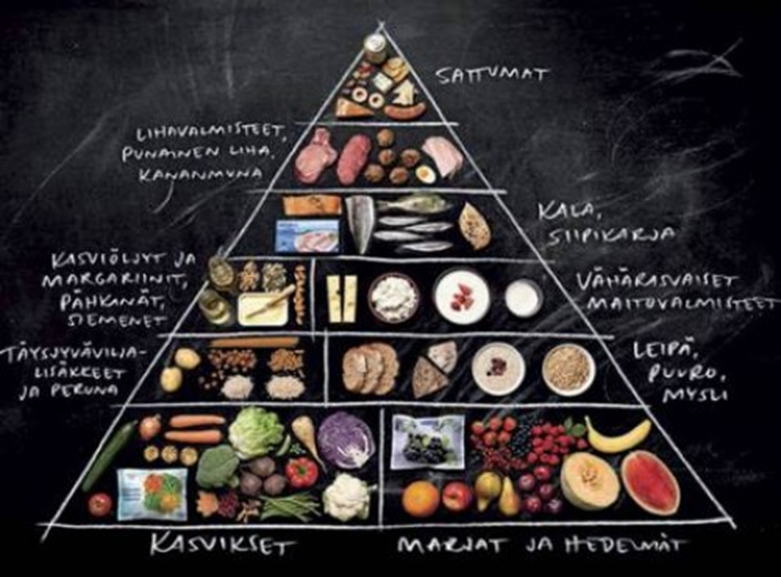 Proteiini
Kulutus normaalisti 1-6% energiatuotannossa
Lähteet: maitotuotteet (huom: sokeripitoisuus), palkokasvit, liha (kohtuus)
Hiilihydraateja vähän: Proteiinin hajotus lisääntyy  Lihasten happamoituminen  heikentynyt anaerobinen suorituskyky
MAX tarve 1.6 g/kg/d (oletuksena riittävä energian ja hiilareiden saanti)
Voimaharjoittelu ja palautuminen  ajoitus
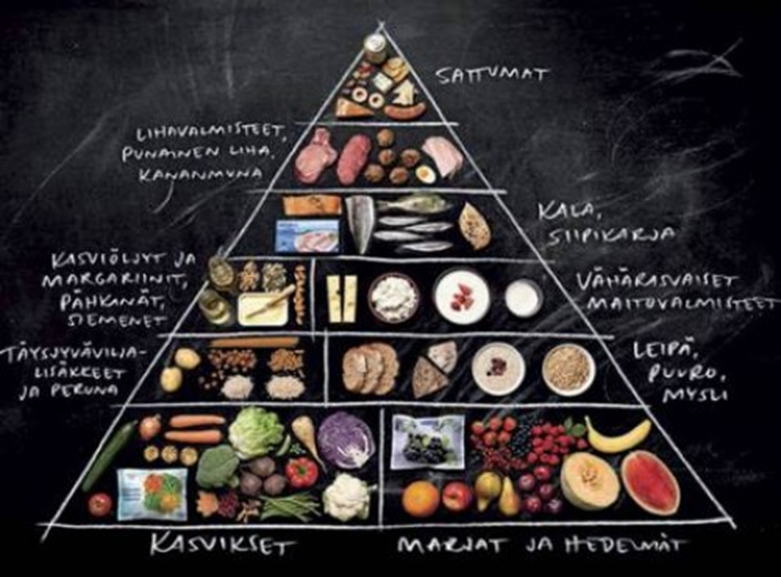 Rasva
Vrt salibandyn tehot:
45-65 % VO2max rasvan käyttö maksimoituu 
>65 % VO2max hiilihydraatit korostuu 
75% VO2max hiilihydraatit pääasiallinen energian lähde
Alhaisilla tehoilla: rasvojen käyttö tehokasta jos ei hiilareita
Korkeilla tehoilla: ei vaikutusta
Pitkäaikainen runsasrasvainen ruokavalio (rasvaa >60 E%)
 Heikentää anaerobista suorituskykyä ja nopeutta
Vitamiinit ja hivenaineet
Lisääntynyt energiantarve  makro- ja mikroravintoaineita enemmän
D-vitamiinilisä 10-20 μg -> kala, D-vitaminoidut elintarvikkeet
C- ja E-vitamiini -> hedelmät ja kasvikset
Erityisryhmät: 
Rauta, kalsium, magnesium, B-vitamiinit, jodi, sinkki
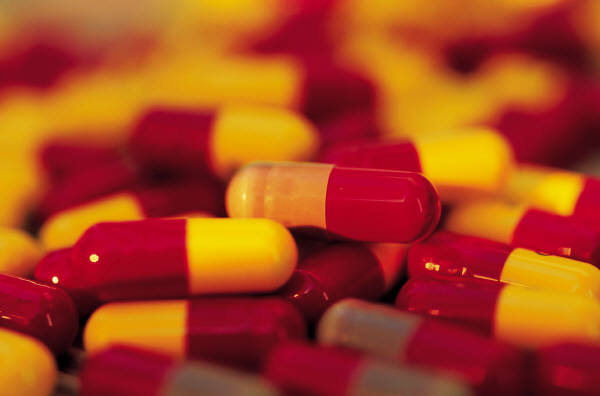 Lautasmalli urheilijalle
Lautasmalli urheilijalle
Ravisemustilan optimointi peleihin: Oleellista on ruokavalion perusta - jokapäiväiset ruokavalinnat
Ajoitus, säännöllisyys, riittävyys
Perusasiat kuntoon:
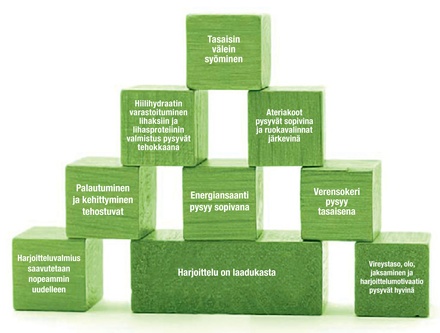 Säännöllisyys
Rutiinien luominen
Päivän / viikon suunnittelu niin töissä kuin koulussa -> eväät
Älä tingi! Jaksa nähdä vaivaa!
Laatu!!
Ajoitus
3-4h sykli
Aamupala/herätysruoka  harjoitus
Välipala/aamupala
Lounas
Välipala  harjoitus
Palautusateria 
 Kotiin laittamaan ruokaa
Illallinen
Pieni iltapala
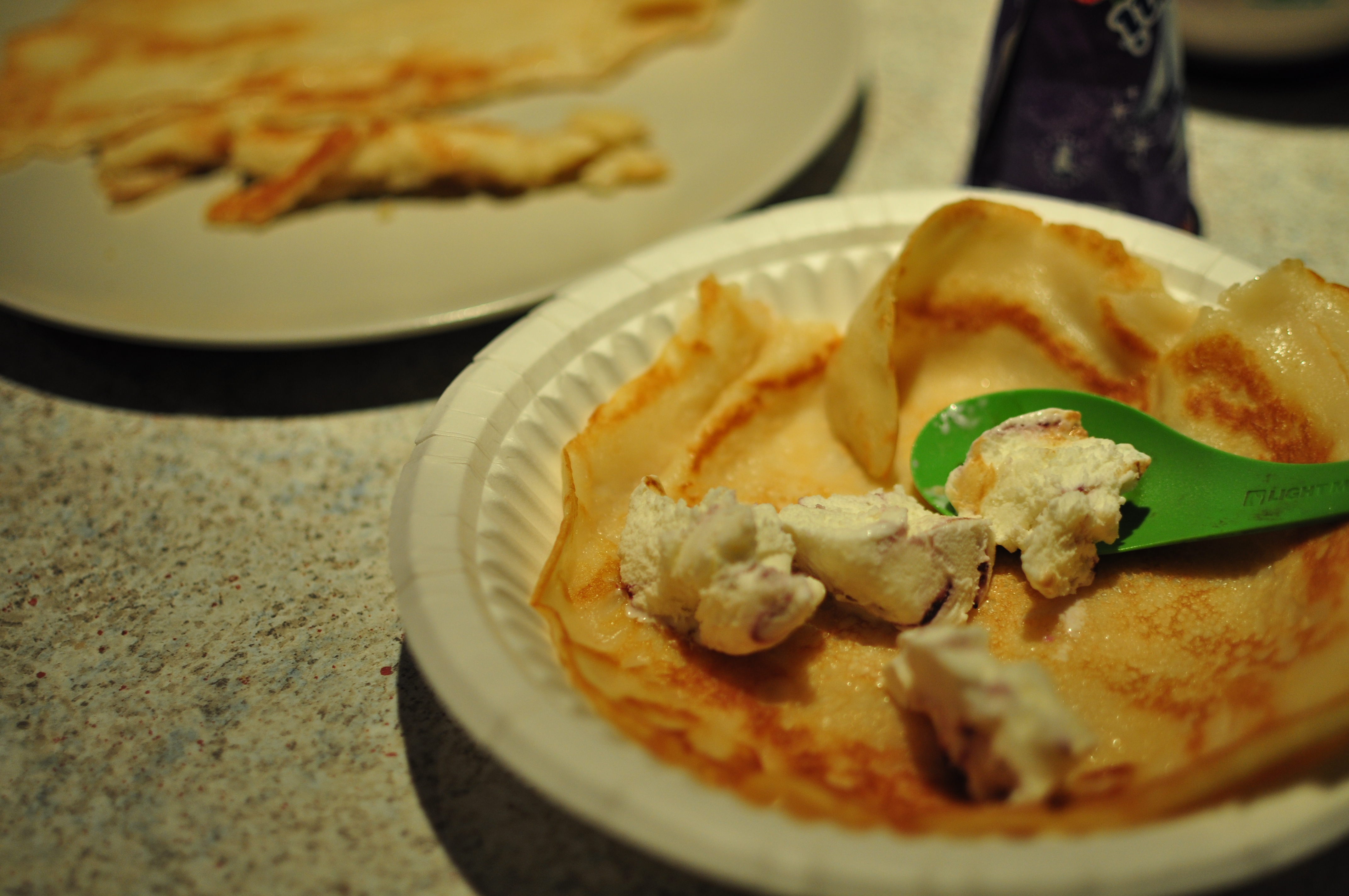 Esimerkkejä rytmityksestä
Aikainen aamuharjoitus ja pitkä iltaharjoitus:
	klo 6.45 Aamiainenklo 7.30 Harjoitusklo 9.00 Välipalaklo 11.30 Lounasklo 14.30 Välipalaklo 15.30 Harjoitus (energiansaanti harjoituksen aikana)klo 18.00 Välipalaklo 19.30 Päivällinen
Aikainen iltaharjoitus:
	klo 8.00 Aamiainenklo 10.30 Välipalaklo 12.00 Lounasklo 15.00 Välipalaklo 16.30 Harjoitusklo 18.30 Välipalaklo 20.00 Päivällinen
Esimerkkejä välipaloista
Soseet
Hedelmät
Myslipatukat
Täysmehu
Jogurtti
Karjalanpiirakka
Pikapuuro
Sämpylä
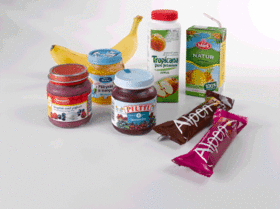 Esimerkkejä välipaloista
2 täysjyväleipäviipaletta, joiden välissä 2 kinkkusiivua ja 2 rkl raejuustoa 
1 dl mysliä ja 2 dl jogurttia tai viiliä 
2 dl pikapuuroa, lasi täysmehua ja keitetty kananmuna 
1,5 dl maitorahkaa, shottipullollinen hedelmä-vihannessosetta ja banaani
Smoothieta, jossa marjoja, rasvatonta jogurttia, tuoremehua, banaani
myslipatukka, hedelmä ja lasi maitoa
Palautumisvälipala
Paljon nestettä
Hiilihydraattia ja proteiinia
Esim:
Valmis palautumisjuoma
Sämpylä
Juotava jogurtti
Valio plus –maitopurkki 2,5dl
Riittävyys
Nälkiinnyttäminen / säästöliekillä käyminen vie vain taaksepäin
Perusaineenvaihdunta (PAV) = 500 kcal + 22 x rasvaton paino
Miehet:
66.47+(13.75 x paino kg)+(5 x pituus cm) – (6.76 x ikä v) 
Naiset:
655.1+(9.56 x paino kg)+(1.85 x pituus cm) – (4.68 x ikä v)
Juominen
Samat säännöt pätee:
Säännöllisyys… ei vain harjoiteltaessa -> juomapullo työpöydällä/sohvapöydällä/yöpöydällä
Riittävyys: lyhyet harjoitukset  ennen ja varsinkin jälkeen 
Ajoitus: 20 min välein 1-1,5 dl
Valmistautuminen
Kun peruspaketti kunnossa, huomioi ennen pelejä:

3-4 pv ennen: riittävä energiansaanti, mutta ei ylitankkausta
Hiilihydraatin rajallinen varastointikyky lihaksissa
Ei harjoitella liian kovaa liian lähellä suoritusta  energiavarastot, palautuminen
Ei juoda liikaa  virtsan väri
Pelipäivä
Aamulla 3-4h ennen peliä monipuolinen aamiainen
Juo 500ml-1l esim. Laimeaa urheilujuomaa verryttelyn aikana
Pelin aikana:
Aloita juominen ajoissa! 
 Urheilujuoman glukoosipitoisuus 3-6 % (+ suolot riippuen pelin kestosta ja hikoilusta)
Testaa toimivuus treeneissä ja vähemmän tärkeissä peleissä
Lopuksi
Ravitsemukseen kiinnitettävä huomiota kuin harjoitteluun:
Kuinka hyvään tulokseen johtaa:
Epäsäännöllinen harjoittelu?
Huonolaatuinen harjoittelu?
Miten paljon kuntoa saa nostettua viikko ennen peliä?
Lukemista
Aro A, Mutanen M, Uusitupa M. Ravitsemustiede. Helsinki: Kustannus Oy Duodecim, 2012.
Suomen olympiakomitean ravitsemusopas http://www.noc.fi/huippu-urheilu/tukipalvelut/urheilijan_ravitsemus/
Borg P, Fogelholm M, Hiilloskorpi H. Liikkujan ravitsemus: teoriasta käytäntöön. Helsinki: Edita, 2004.